সবাইকে  স্বাগতম
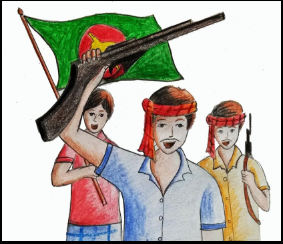 নিগার সুলতানা
সহকারি শিক্ষক
পিয়ারপুর সরকারি প্রাথমিক বিদ্যালয়
ফরিদপুর সদর- ফরিদপুর
nigar.dipty@gmail.com
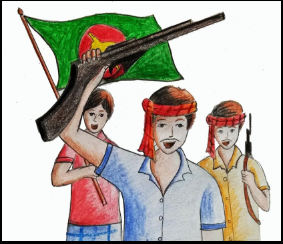 শ্রেণিঃ ৩য়
বিষয়ঃ বাংলা
পাঠের শিরোনামঃ একাই একটি দুর্গ
পাঠ্যাংশঃ ১৮ই এপ্রিল......মেশিনগান।
সময়ঃ ৪৫ মিনিট
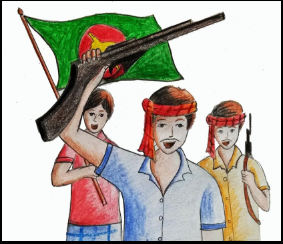 শিখণফলঃ
শোনাঃ
১.১.২ বর্ণ ও যুক্তবর্ণ সহযোগে তৈরী শব্দযুক্ত বাক্য শুনে স্পষ্ট ও শুদ্ধভাবে বলতে পারবে।
 বলাঃ
২.৪.১ গল্পের বিষয় বলতে পারবে।
পড়াঃ
১.৪.১ পাঠ্যপুস্তকের শব্দ শ্রবণযোগ্য স্পষ্ট স্বরে ও শুদ্ধ উচ্চারণে পড়তে পারবে।
লেখাঃ
যুক্তব্যঞ্জন ব্যবহার করে শব্দ লিখতে পারবে।
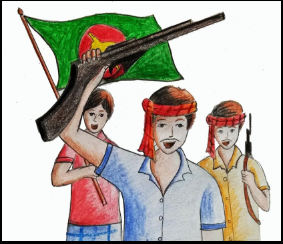 সকলে কোথায় আত্মরক্ষা করলেন?
            সকলে পরিখার মধ্যে আত্মরক্ষা করলেন।
২) বাড়তি সৈন্য কখন এসে পৌছালেন?
            দুপুরে এসে পৌছালেন।
৩) বাড়তি সৈন্যের সাথে আর কি আসলো?
            বাড়তি সৈন্যের সাথে খাবার আসলো।
ড
ড
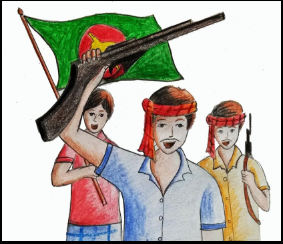 ড
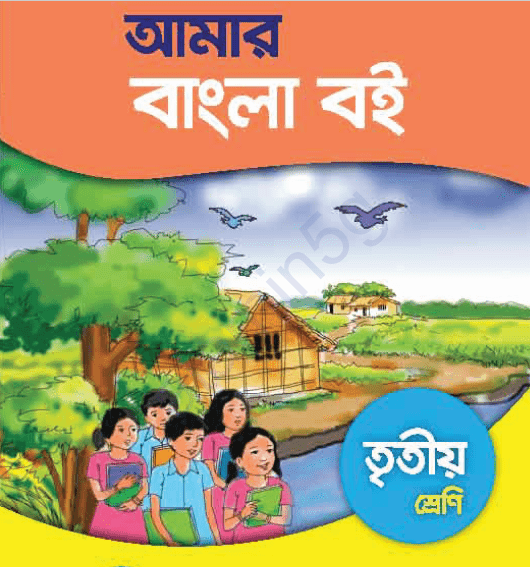 বই সংযোগ
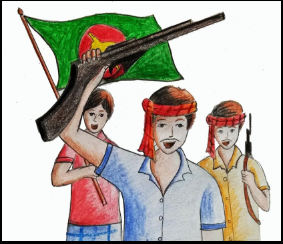 ১৮ই এপ্রিল ১৯৭১।
সকালবেলা সারা আকাশ কালো মেঘে ছেয়ে গেল। মুক্তিযোদ্ধারা ভাবলেন, বৃষ্টি এলে দুশমন্দের হামলা থেকে কিছুটা রেহাই মিলবে।
বেলা এগারোটা। শুরু হলো প্রচন্ড বৃষ্টি। আর সেই সঙ্গে শত্রুর গোলাবর্ষণ। এগিয়ে আসতে লাগল পাকিস্তানি বাহিনী।বেলা বারোটা। আক্রমণ হলো আরোও তীব্র। মুক্তিযোদ্ধাদের পালটা গুলি তার সামনে কিছুই নেই।
হঠাৎ একটা গুলি এসে বিঁধলো এক মুক্তিযোদ্ধার বুকে। তিনি মেশিনগান চালাচ্ছিলেন। সঙ্গে সঙ্গে বন্ধ হয়ে গেল মেশিনগান। মোস্তফা কামাল পাশেই ছিলেন।তিনি এক মুহূর্তও দেরী না করে চালাতে লাগলেন মেশিনগান।
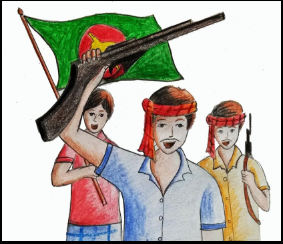 নতুন শব্দ ও অর্থ
প্রচন্ড

বন্ধ

তীব্র
তীব্র, প্রবল
আটকা
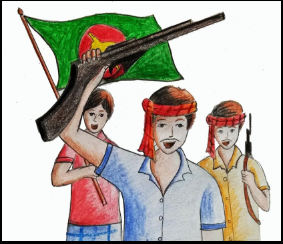 প্রখর
বাক্য তৈরী
প্রচন্ড

বন্ধ

তীব্র
করিমের প্রচন্ড মাথা ধরেছে।
ড্ডচ
আজ বিদ্যালয় বন্ধ।
ড্ডচ
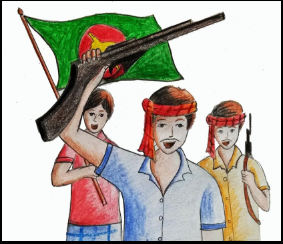 আজ নদীতে তীব্র স্রোত রয়েছে।
ড্ডচ
যুক্তবর্ণ
ড
প্রচন্ড

বৃষ্টি

চালাচ্ছিলেন
ন্ড
ন
=
+
ড্ড
ষ্ট
ষ
=
+
ড্ড
ট
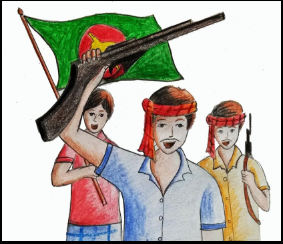 =
+
চ্ছ
চ্ছ
ছ
চ
ড্ড
যুক্তবর্ণ দিয়ে শব্দ তৈরী
ন্ড
ষ্ট
চ্ছ
কান্ড , ভান্ডার
মিষ্টি, সৃষ্টি
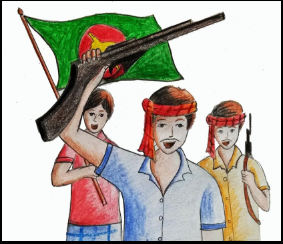 কচ্ছপ, স্বচ্ছ
মূল্যায়ন
মোস্তফা কামাল দেরী না করে কেন মেশিনগান চালাতে লাগলেন?
      সহযোদ্ধাদের বাঁচাতে আর শত্রুর মোকাবিলা করতে।
বৃষ্টি শুরু হওয়ার সাথে সাথে  কী কী ঘটলো? 
       শত্রুর গোলাবর্ষণ।
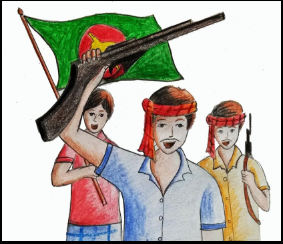 সবাইকে ধন্যবাদ
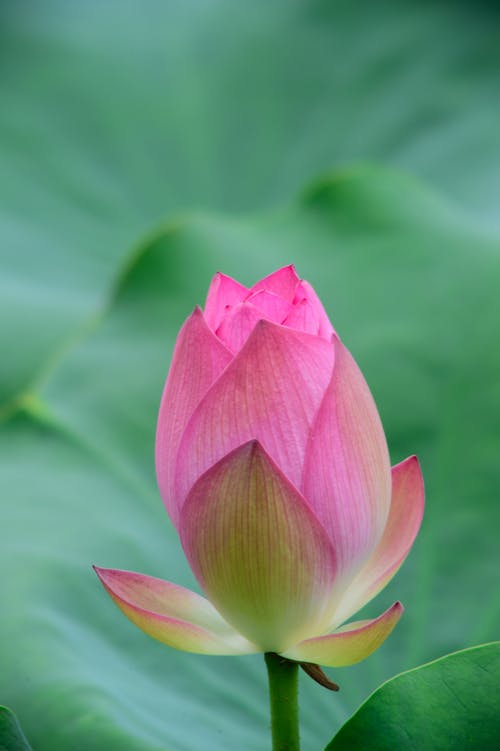